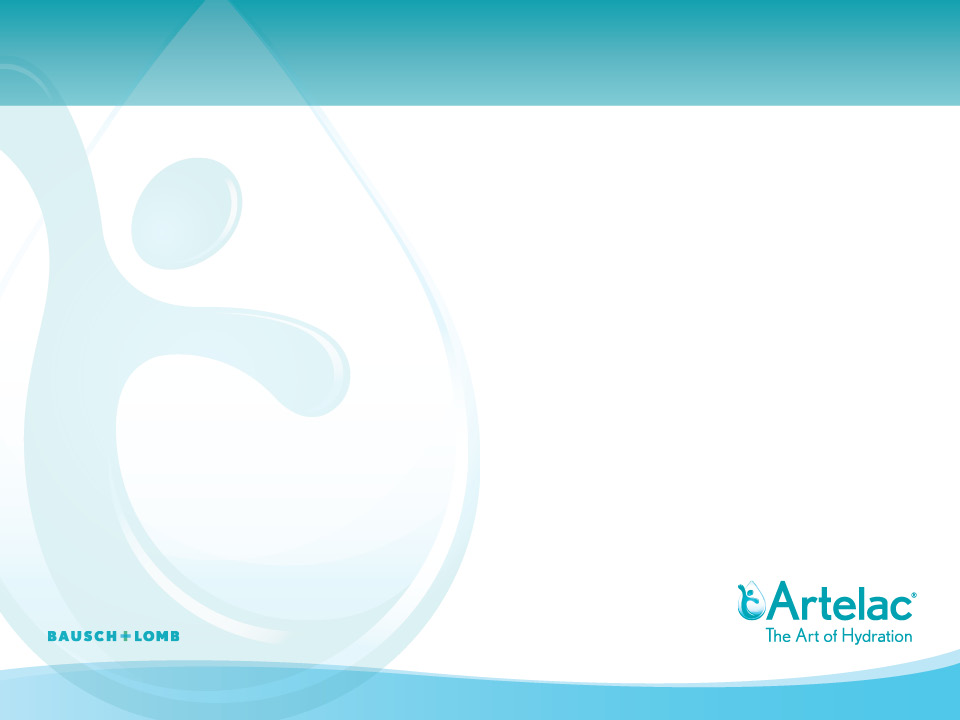 Артелак
Физиология слезообразования
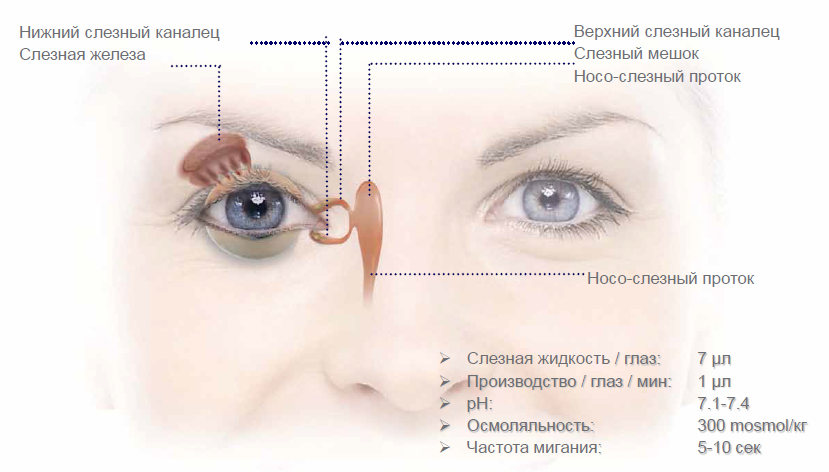 3 слоя слезной жидкости
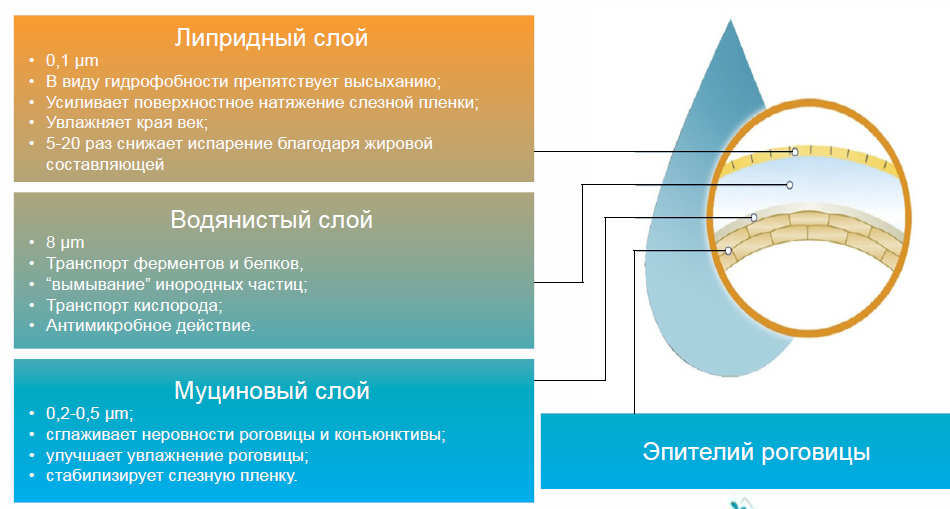 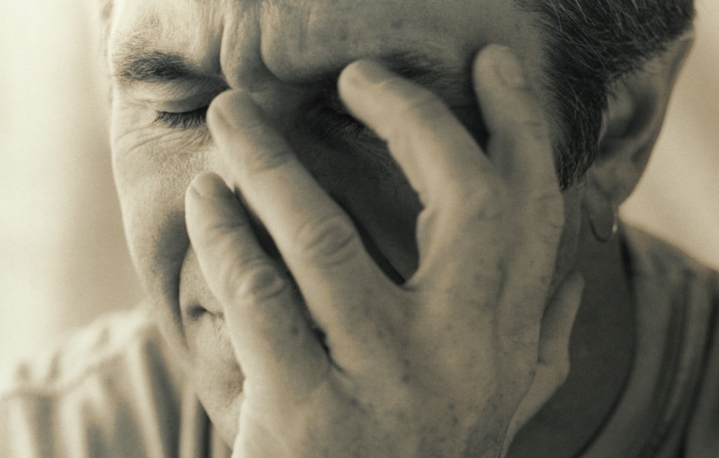 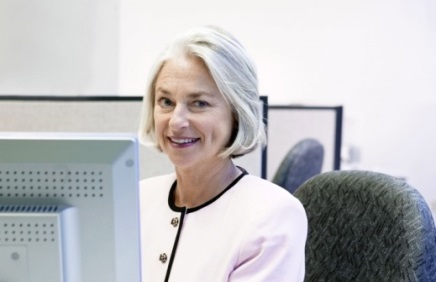 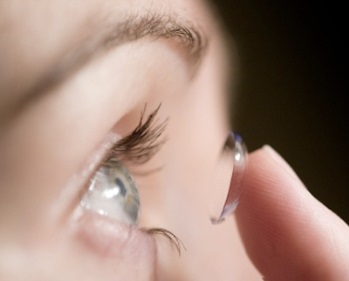 Синдром сухого глаза
Ощущение сухости
Работа за компьютером
Ношение контактных линз
Кондиционирован-ный воздух, курение
Применение гормональных препаратов, оральных контрацептивов
Старение, менопауза
Дисфункция слезных желез
Хронические заболевания
«Песок» в глазах

Светобоязнь 

Низкая переносимость     	ветра
	дыма 	кондициони-	рованного 	воздуха
 и другие
бывают у ВСЕХ!!!!!!
Распространенность
33% населения страдают Синдромом Сухого Глаза
19% городского населения используют препаратыдля увлажнения глаз.
Источник:	отчет Comcon Апрель 2014
Покупатели: 20-35+ лет с легкой и умеренной выраженностью симптомов синдрома сухого глаза
Пользователи контактных линз
Артелак Всплеск
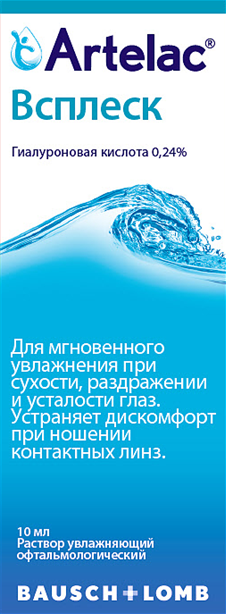 Артелак Всплеск
Быстрое увлажнение при сухости и усталости глаз
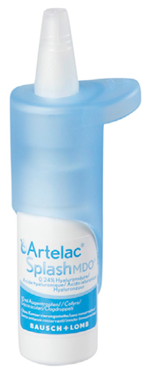 Артелак Всплеск
Комфорт и физиологичность (гиалуроновая кислота)
ГК входит в состав слезной пленки, стекловидного тела, суставной жидкости
Безопасность и широкая аудитория пациентов (без консерванта)
Возможно использовать с любыми типами линз
Гипоаллергенный

Оптимальная дозировка ГК
эффективно как гель, удобно и комфортно как капли.
[Speaker Notes: Natural
Выдающаяся переносимость]
Артелак Всплеск: Уникальная упаковкаБез консервантов
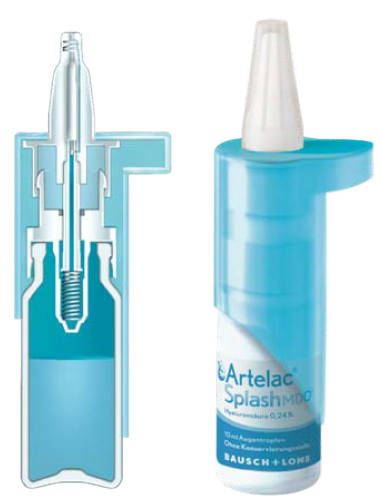 10 мл.
Удобно закапывать, благодаря эргономичному упору
Долгое хранение без консервантов - система, препятствующая обратной контаминации

30 одноразовых тюбик-капельниц 
Удобство применения
На ходу, в любом месте, всегда с собой
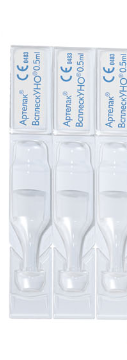 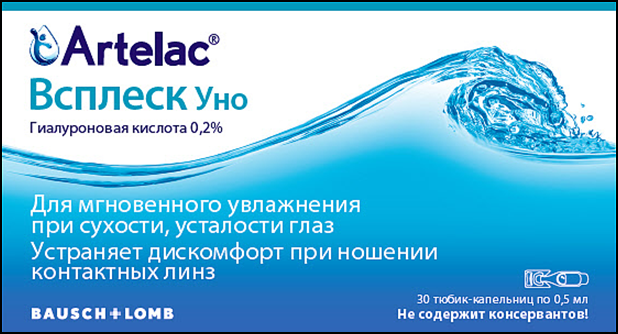 [Speaker Notes: Удобен на ходу]
Комплексная терапия ССГ
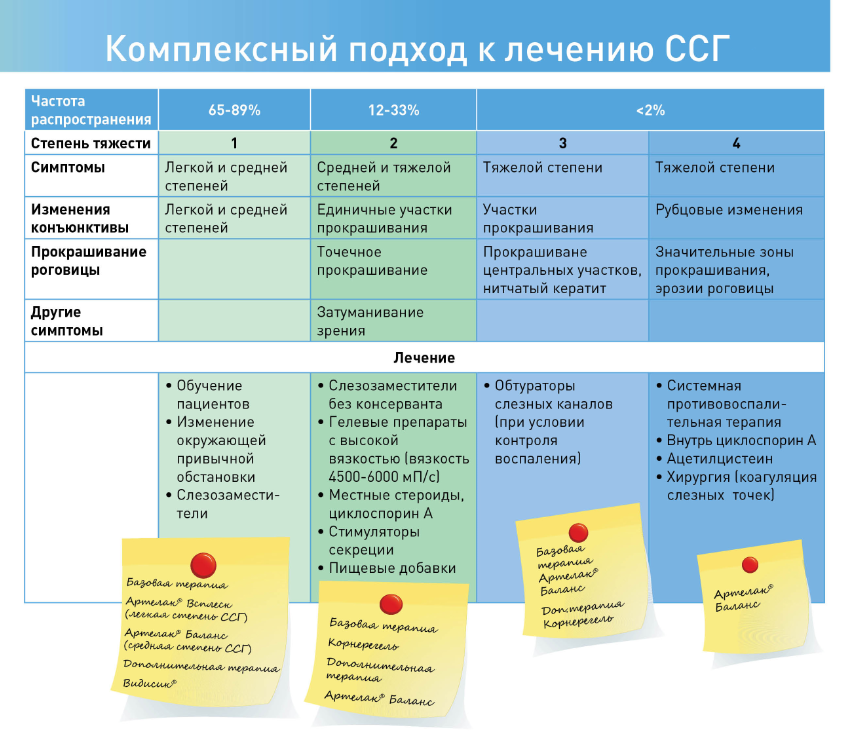 Оптимальная дозировка ГК
0,3% ГК показывает лучшие показатели разрыва слезной пленки чем 0,1%
Артелак Всплеск содержит максимальную концентрацию ГК на рынке – 0,24%
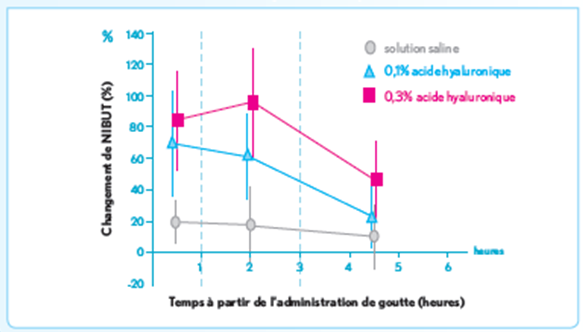 Изменение разрыва слезной пленки
Часы
[Speaker Notes: Natural
Выдающаяся переносимость]
Максимальная дозировка ГК
Основные исследования
Абсолютные данные
Сравнительные данные
Исследование потребителей Ales
Опрос потребителей
+
5
2
7
Артелак эффективно увлажняет
81% ССГ пациентов считают Артелак Всплеск «очень эффективным»
Артелак Всплеск “очень эффективен”
(% полностью/частично согласных)
Responders (%)
Ales Market Research. Home Usage Product Test  DROPS FOR DRY EYES. Presentation of results, February 2013: slide 26 - REF TO BE UPDATED AFTER DATA PUBLICATION
Частое использование
83% ССГ пациентов готовы применять Артелак Всплеск часто
Артелак Всплеск “может применяться часто”
(% полностью/частично согласных)
Опрошенные (%)
Ales Market Research. Home Usage Product Test  DROPS FOR DRY EYES. Presentation of results, February 2013: slide 26 - REF TO BE UPDATED AFTER DATA PUBLICATION
Естественное увлажнение
80% ССГ пациентов считают, что Артелак Всплеск – это естественное, комфортное увлажнение
“Артелак Всплеск обеспечивает естественное увлажнение”
(% полностью/частично согласных)
Опрошенные (%)
Ales Market Research. Home Usage Product Test DROPS FOR DRY EYES. Presentation of results, February 2013: slide 26 - REF TO BE UPDATED AFTER PUBLICATION
Быстрый эффект
91% ССГ пациентов считают, что Артелак Всплеск – это быстрый и почти мгновенный эффект
“Артелак Всплеск быстро и почти мгновенно увлажняет глаза”
(% полностью/частично согласных)
Опрошенные (%)
Ales Market Research. Home Usage Product Test DROPS FOR DRY EYES. Presentation of results, February 2013: slide 96 - REF TO BE UPDATED AFTER PUBLICATION
Удобный баллончик
Пользователи ССГ капель значительно больше удовлетворены диспенсером Всплеск  чем конкурентами Систейн Ультра и Хило-комод
Использование капельной системы
*
*увлажнение на 95% в сравнении с конкурентами
Ales Market Research. Home Usage Product Test DROPS FOR DRY EYES. Presentation of results, February 2013: slide 51 - REF TO BE UPDATED AFTER PUBLICATION
Высокая удовлетворенность пациентов
Большинство пациентов ССГ удовлетворены использованием Артелак Всплеск
Потребители очень удовлетворены результатом использования Артелак Всплеск
Опрошенные (%)
Ales Market Research. Home Usage Product Test DROPS FOR DRY EYES. Presentation of results, February 2013: slide 8 - REF TO BE UPDATED AFTER PUBLICATION
Удовлетворенность
Пользователи значительно более удовлетворены Всплеском по сравнению с Хило-Комодом, Систей Ультра, Оптивом
“Я очень/довольно удовлетворен” продуктом
*
*significance at 95% level vs competitors
Ales Market Research. Home Usage Product Test DROPS FOR DRY EYES. Presentation of results, February 2013: slide 8 - REF TO BE UPDATED AFTER PUBLICATION
FAB* для продавцов и потребителей
0,24%
Германия
*Features Advantages Benefits
Какие препараты продаются в оптике?
Систейн Ультра
Оксиал
Ренью
Проактив!
Конкурентное окружение Артелак Всплеск и наши преимущества
*По данным инструкции по применению, данный консервант не содержится в одноразовых тюбик-капельницах / ампулах.
Артелак Всплеск
Комфорт и физиологичность (гиалуроновая кислота)
ГК входит в состав слезной пленки, стекловидного тела, суставной жидкости
Безопасность и широкая аудитория пациентов (без консерванта)
Возможно использовать с любыми типами линз
Гипоаллергенный

Оптимальная дозировка ГК
эффективно как гель, удобно и комфортно как капли.
[Speaker Notes: Natural
Выдающаяся переносимость]